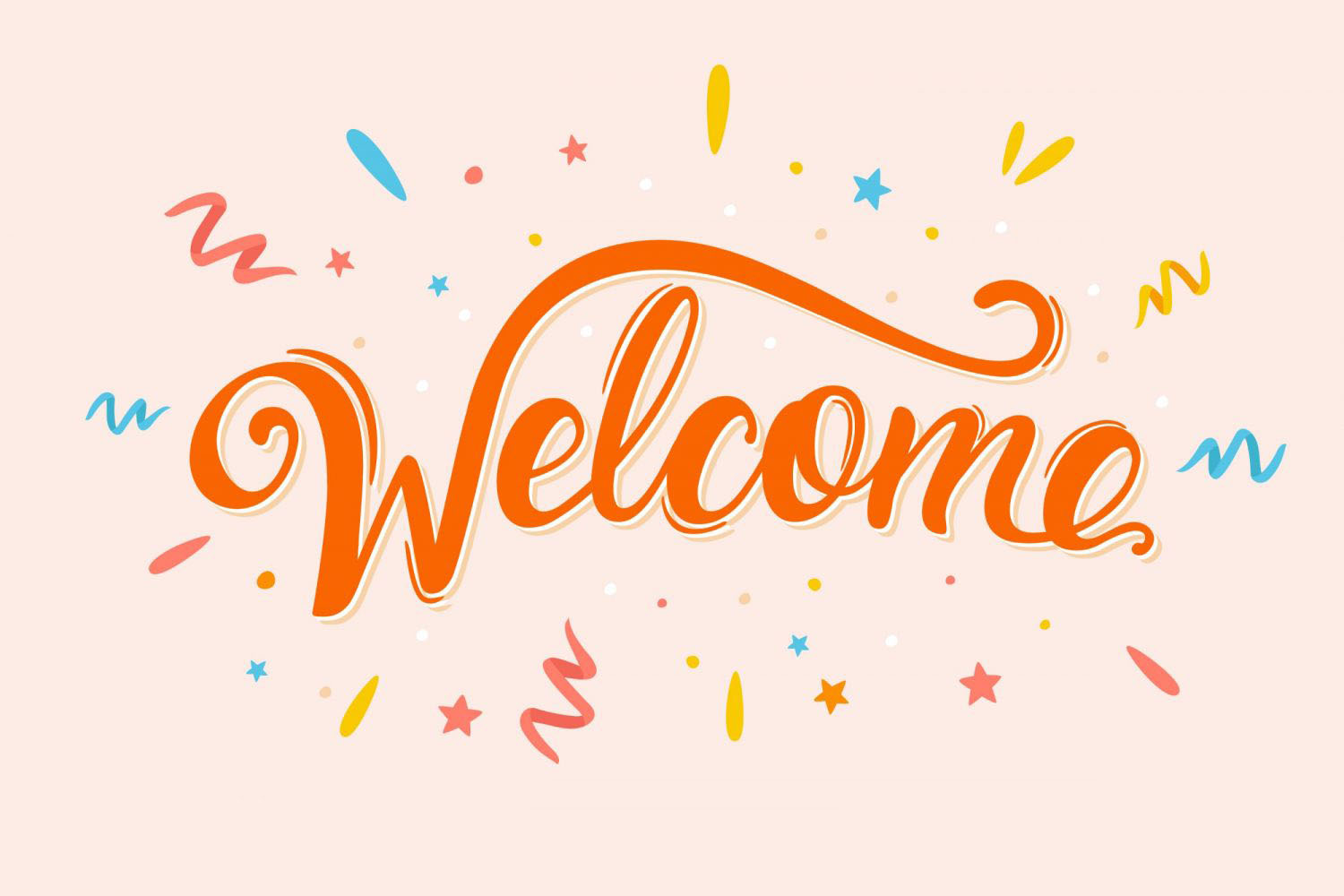 Homework
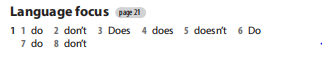 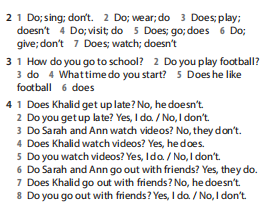 UNIT 2: days
Lesson 6: SPEAKING
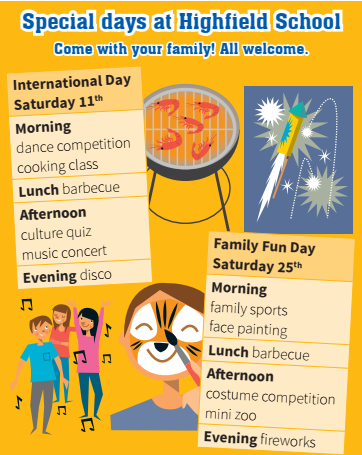 Which activities interest you?
Which don’t interest you?
New words:
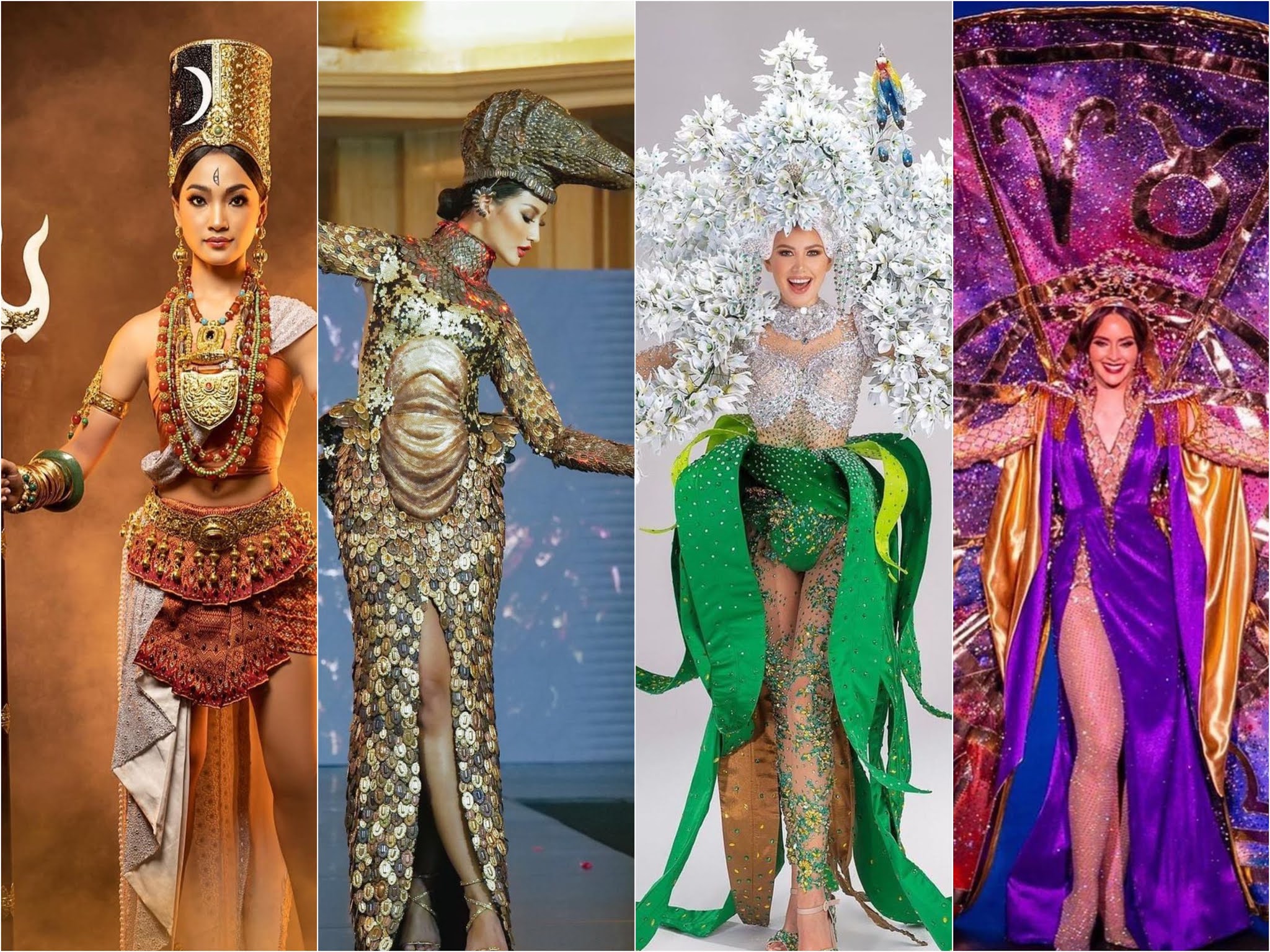 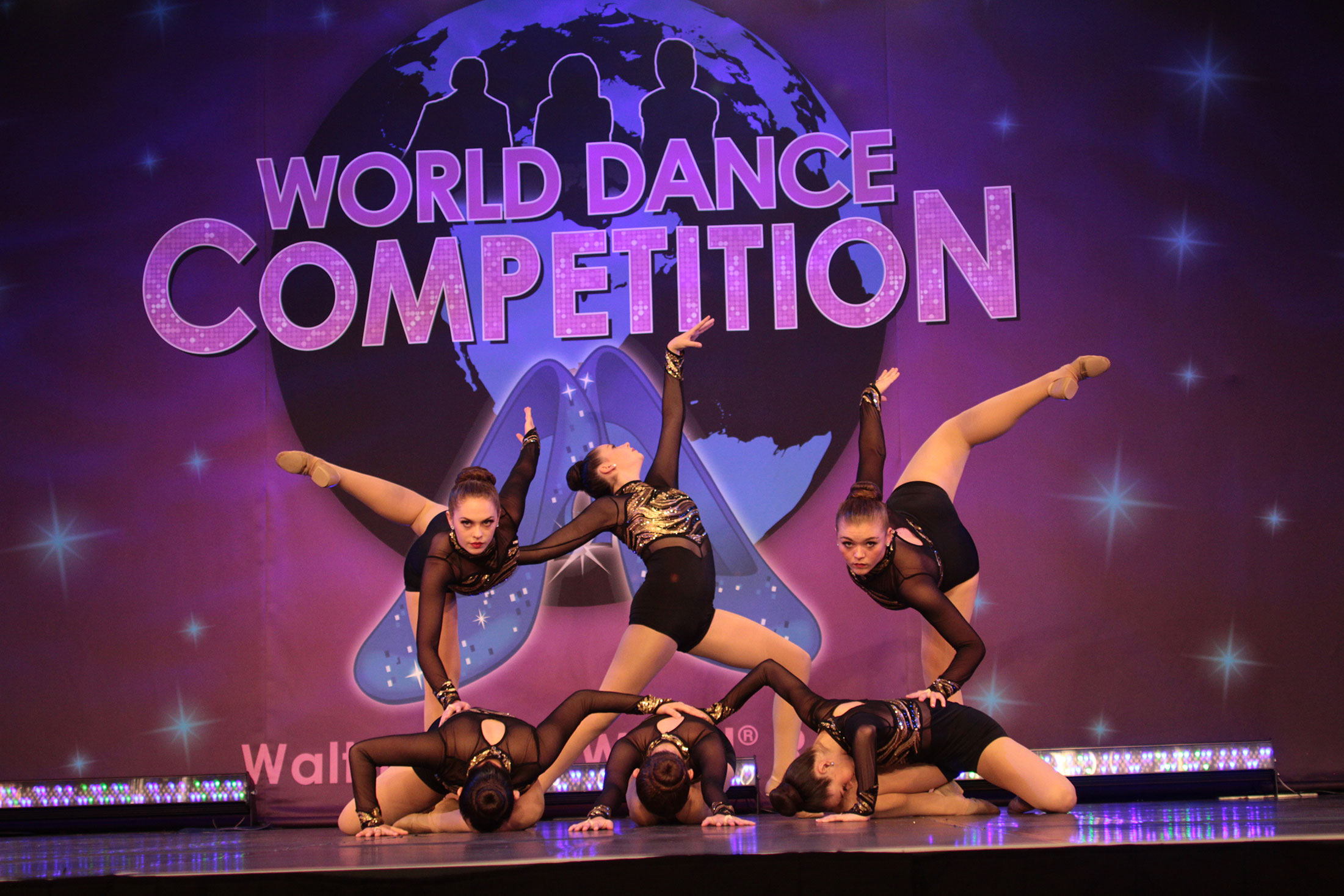 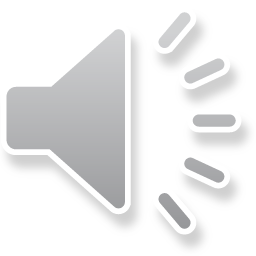 - competition (n) /ˌkɒmpəˈtɪʃn/
: cuộc thi
dance competition (n)
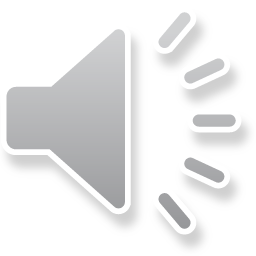 : cuộc thi múa, khiêu vũ
costume competition (n)
: cuộc thi trang phục
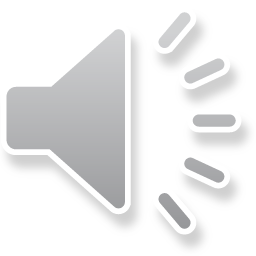 : văn hóa
- culture (n) /ˈkʌltʃə(r)/
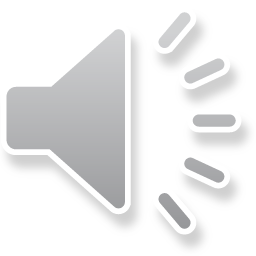 : the beliefs, way of life, art, and customs that are shared and   accepted by people in a particular society.
Daisy    :   Hi. It’s International Day at the school on Saturday.Gareth :   Oh yes. What’s on?Daisy    :   A lot of things. Look!Gareth :   Mmm. What do you want to do?Daisy    :   Well, I’m not really interested in the (1) ______________
Gareth :    No? I like the sound of the (2) __________ in the evening.
Daisy    :    Right, and what about the ________?
Gareth :    Yes, OK. Let’s go to the (4) ____________________ and the
                    concert. Then we can go to (5) _______ in the evening.
Daisy   :     OK. Great.
cooking class
concert
disco
dance competition
disco
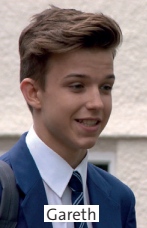 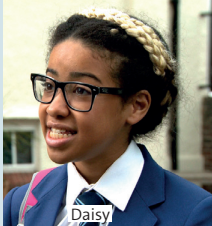 “What do Daisy and Gareth decide to do?”
 They decide to go to the dance competition and the concert, and the disco in the evening.
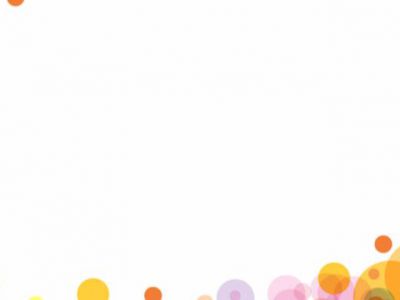 Find the words/ phrases with the same meanings in the dialogue
1) Which ones show that you agree?
Right ; Yes, OK.
2) Which ones do you use while you think?
Mmm ; Well.
No?
3) Which do you use when you’re surprised?
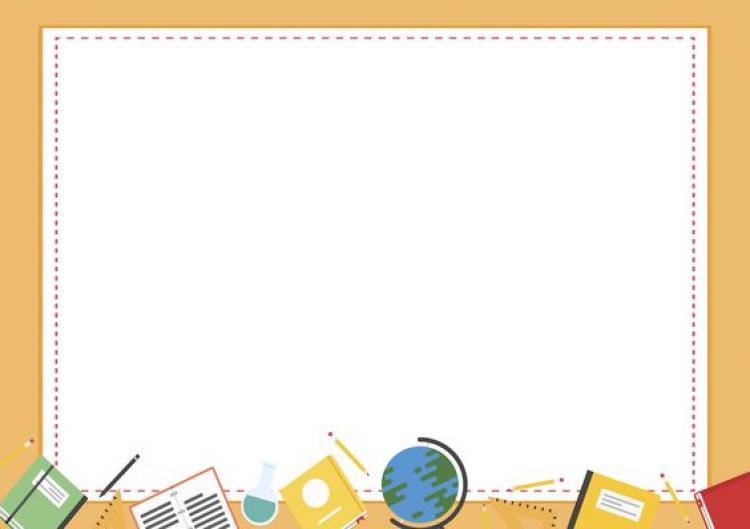 Key Phrases: Making plans and suggestions
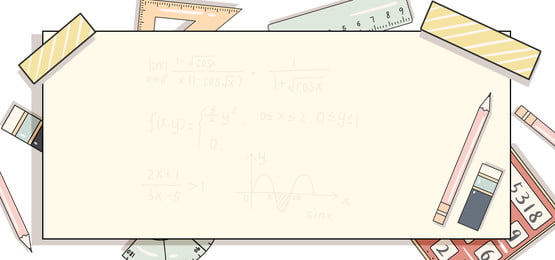 Homework
- Learn by heart all structures.
prepare the next lesson:
               Writing – page 31.
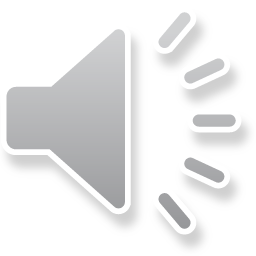